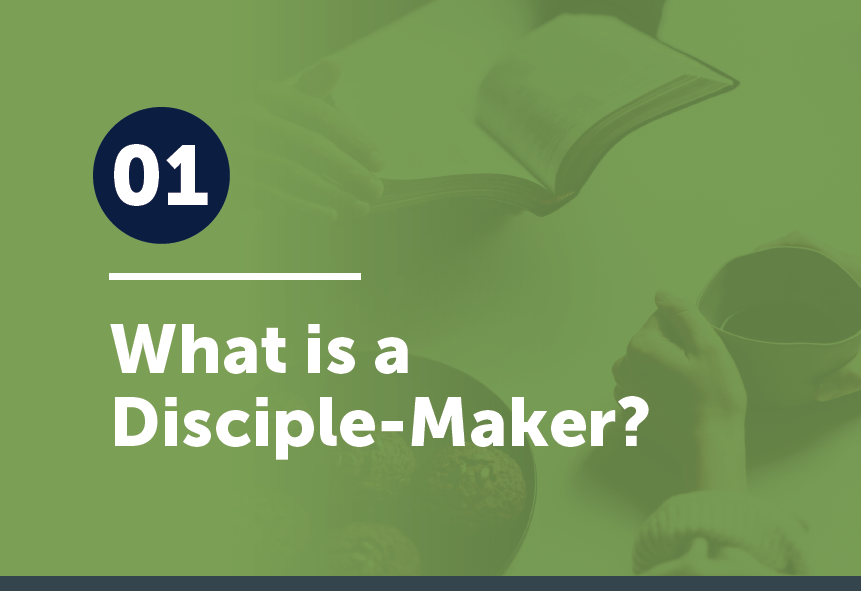 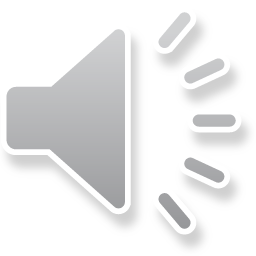 Let’s begin answering that question by looking at how one of Jesus’ greatest disciple-makers described himself in Titus 1:1
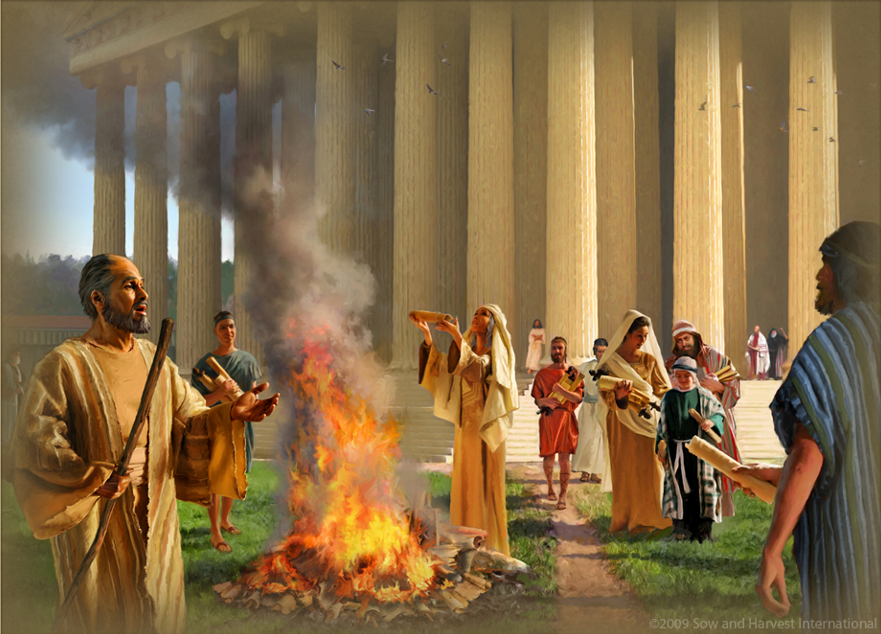 Name

Status

Profession

Existing to

Bring people to Jesus (E)

Make them disciples (D)

The ultimate objective: godly lives
Paul,
a servant of God and
an apostle of Jesus Christ,
for the sake of
the faith of God’s elect and
their knowledge of the truth,
which accords with godliness,
If we put our own name in the blank, take out the big words and use modern language, we have this:
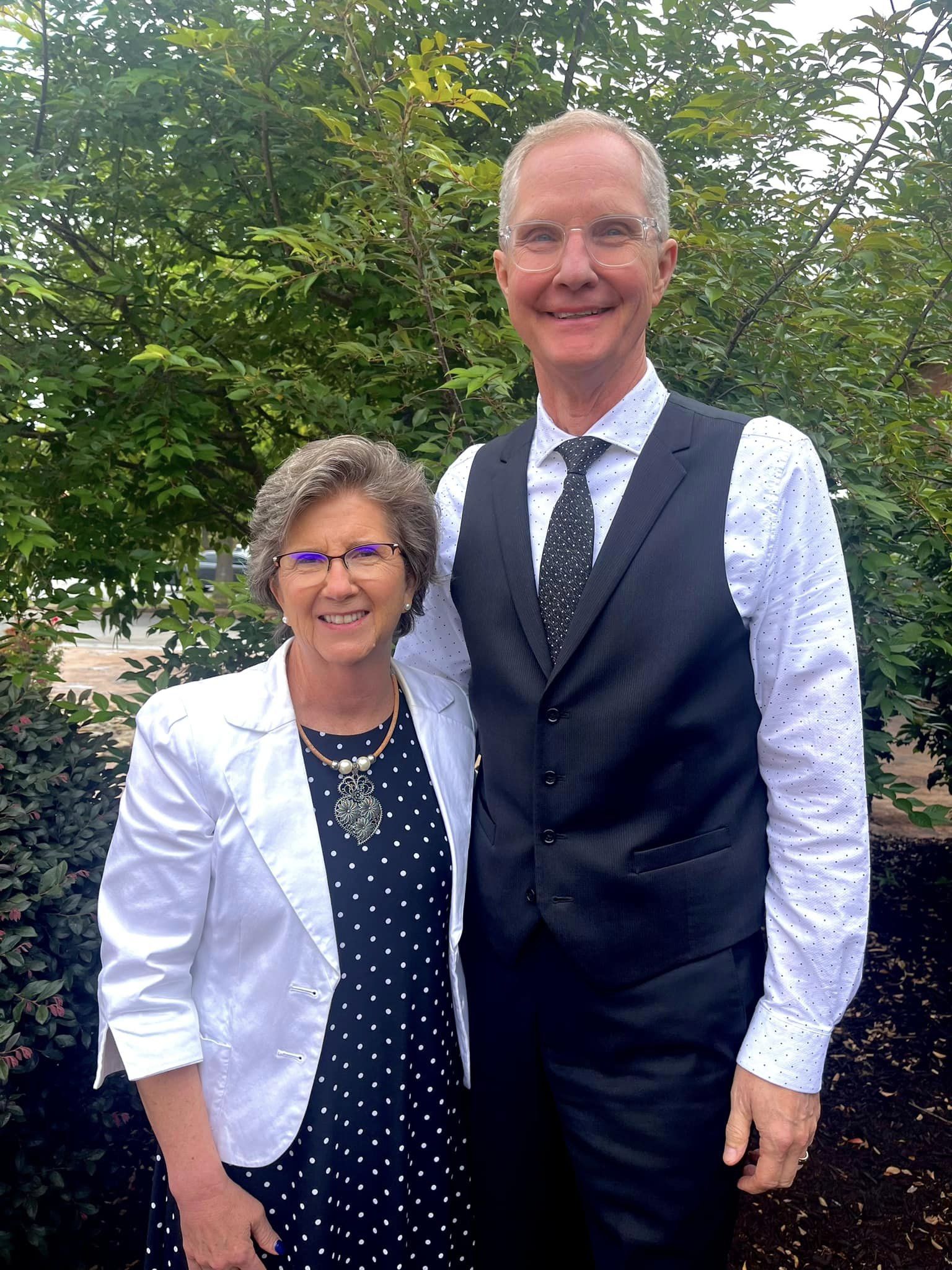 Gil & Denise
________________,
God’s servants 
Sent by Jesus Christ 
to proclaim faith to God’s chosen and 
teach them to know the truth that 
shows them how to live godly lives.
Can you put your name in the blank? Can you describe yourself in that way?Why or why not? Would you like to be a disciple-maker like Paul?
________________,
God’s slave 
Sent by Jesus Christ 
to proclaim faith to God’s chosen and 
teach them to know the truth that 
shows them how to live godly lives.
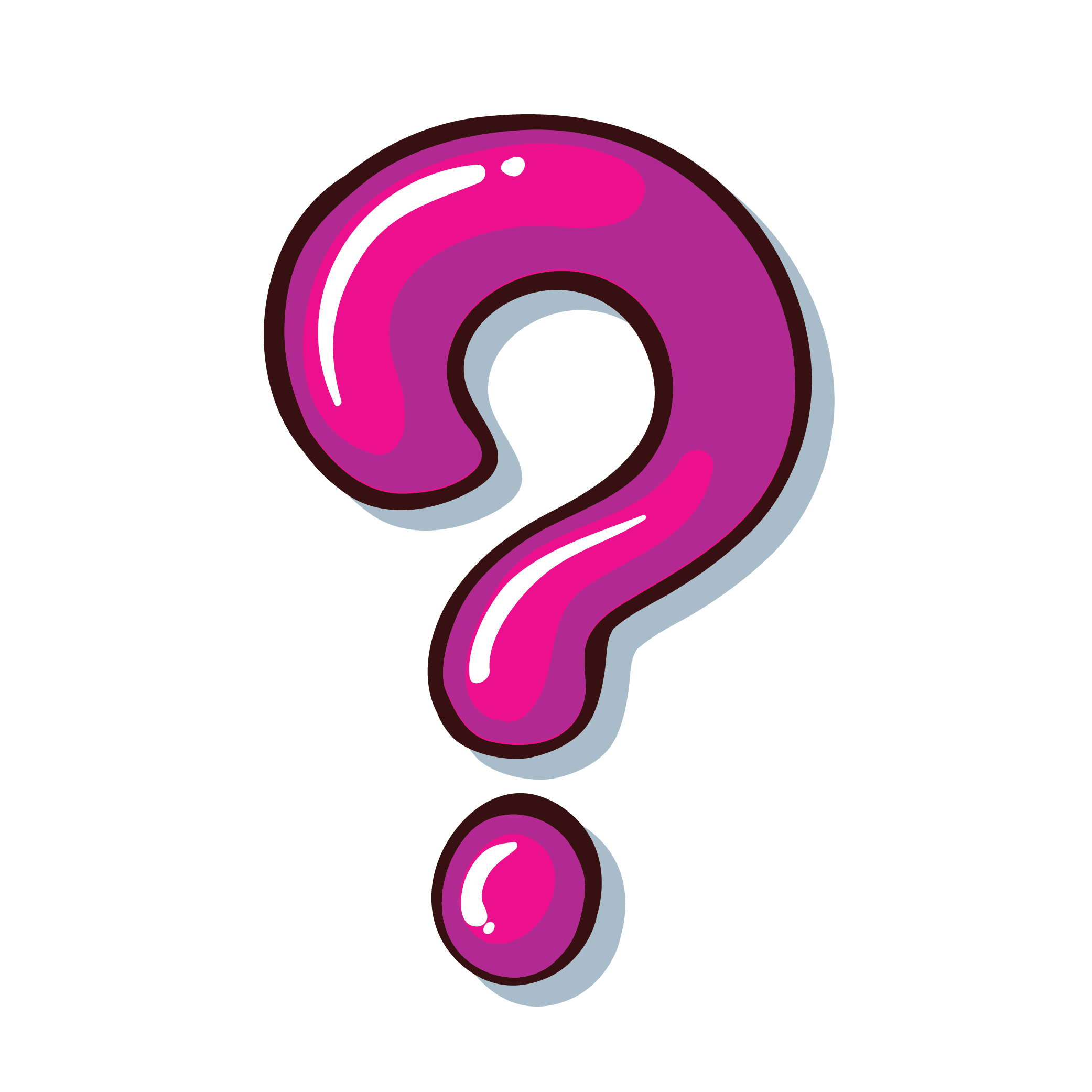 The Disciple’s Upward Walk
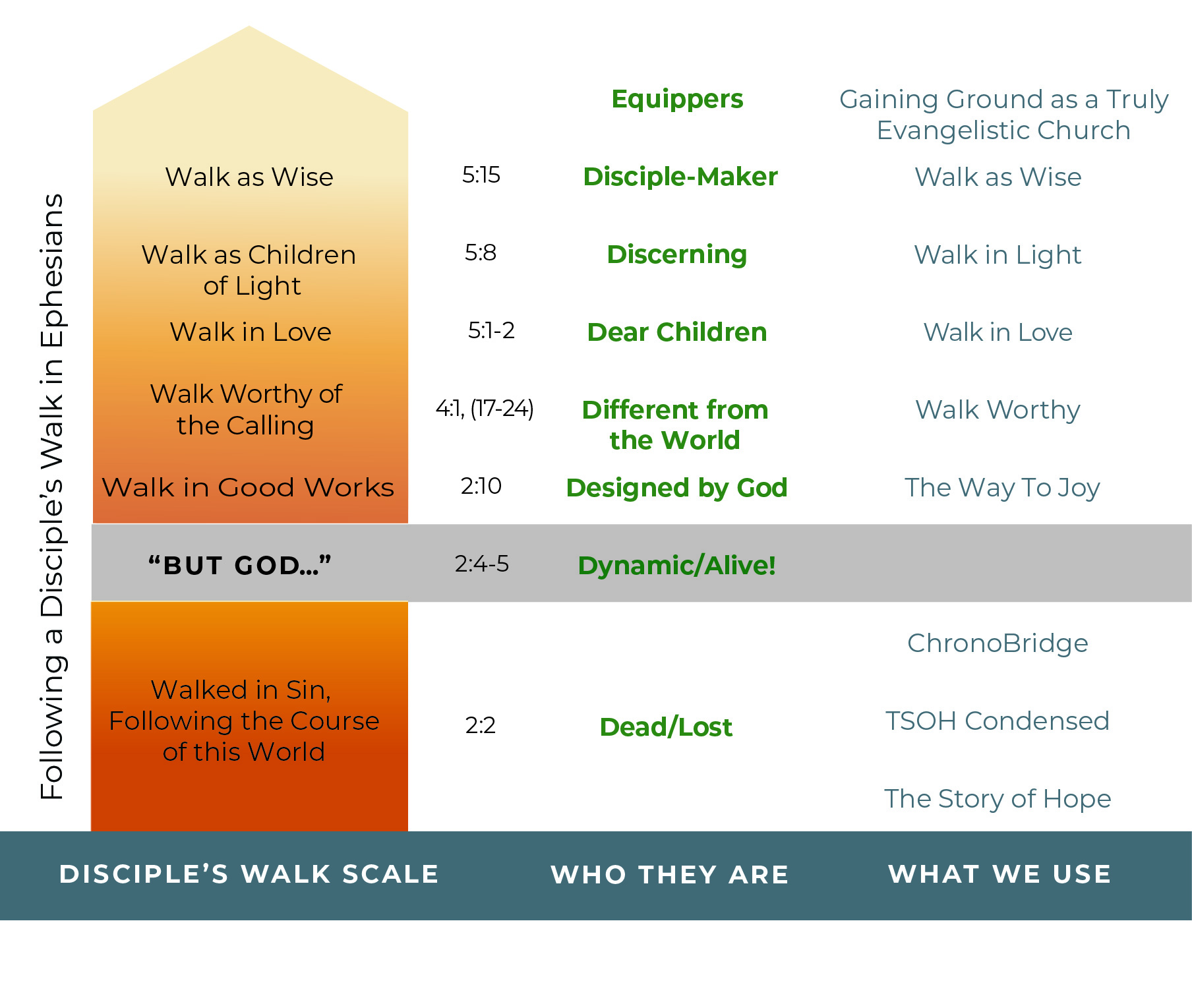 Ephesians 4:11-16
5/26/2025
5
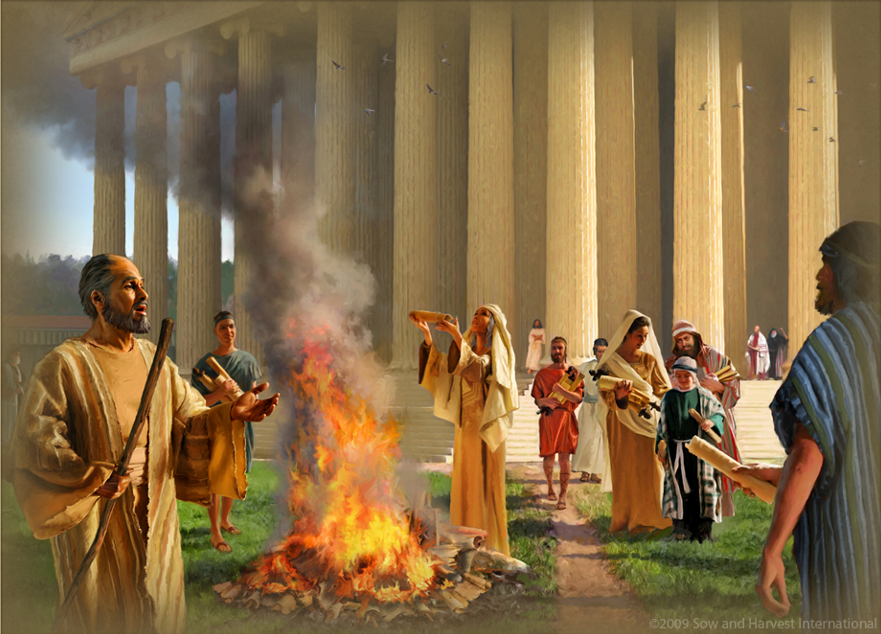 Now look at Titus 1:5Why did Paul leave Titus in Crete?What was he supposed to do?
This is why I left you in Crete, so that you might put what remained into order, and appoint elders in every town as I directed you.
Titus 1:5
The Disciple’s Upward Walk
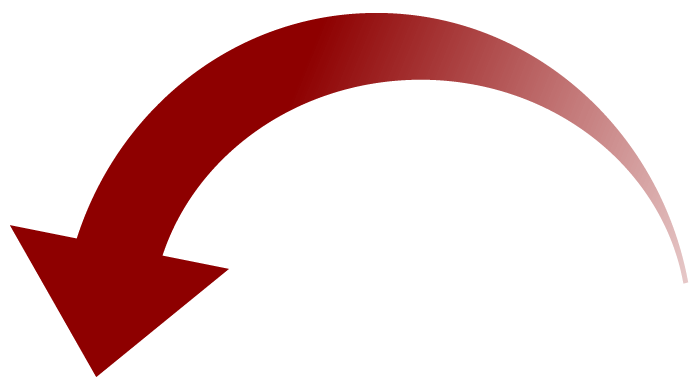 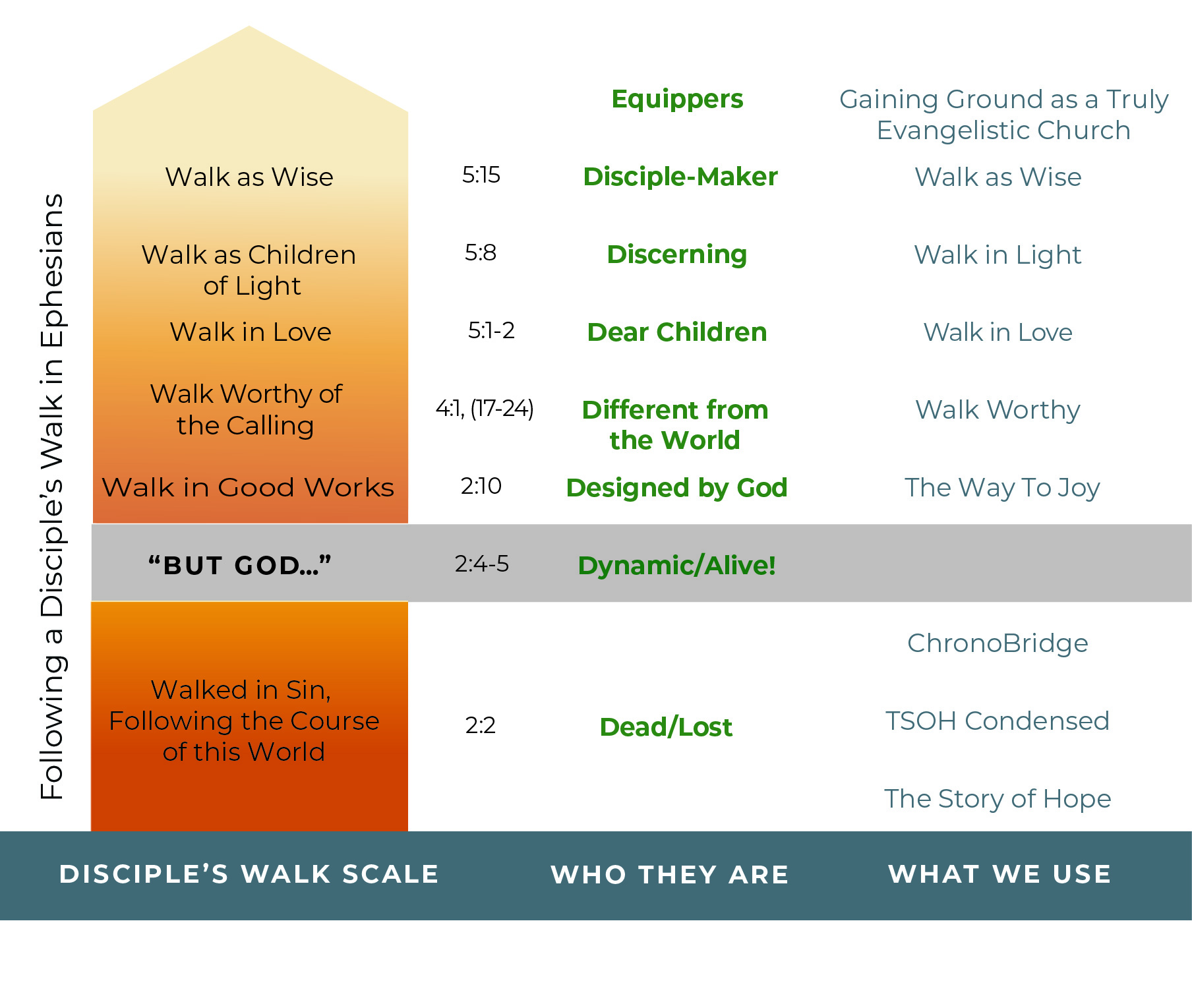 Titus 1:5
Titus 1:6-16
  Qualifications and    
   Instructions
Titus 2:1-5      
  Instructions for 
  Leaders
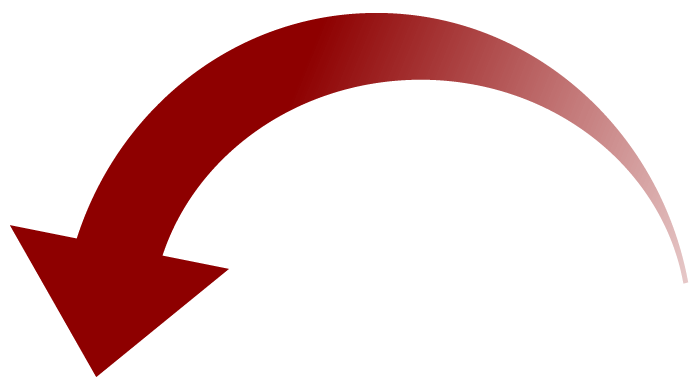 Titus 2:6-10     
  Instructions for 
  disciple-makers
Titus 2:11-3:3      
  Discipleship Topics
Titus 3:4-7     
  How they came to 
  be alive!
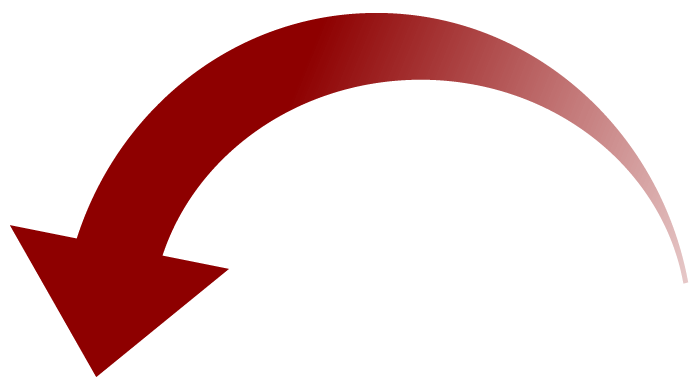 5/26/2025
7
Titus 3:4-7
But when the goodness and lovingkindness of God our Savior appeared, he saved us, not because of works done by us in righteousness, but according to his own mercy, by the washing of regeneration and renewal of the Holy Spirit, whom he poured out on us richly through Jesus Christ our Savior, so that being justified by his grace we might become heirs according to the hope of eternal life.
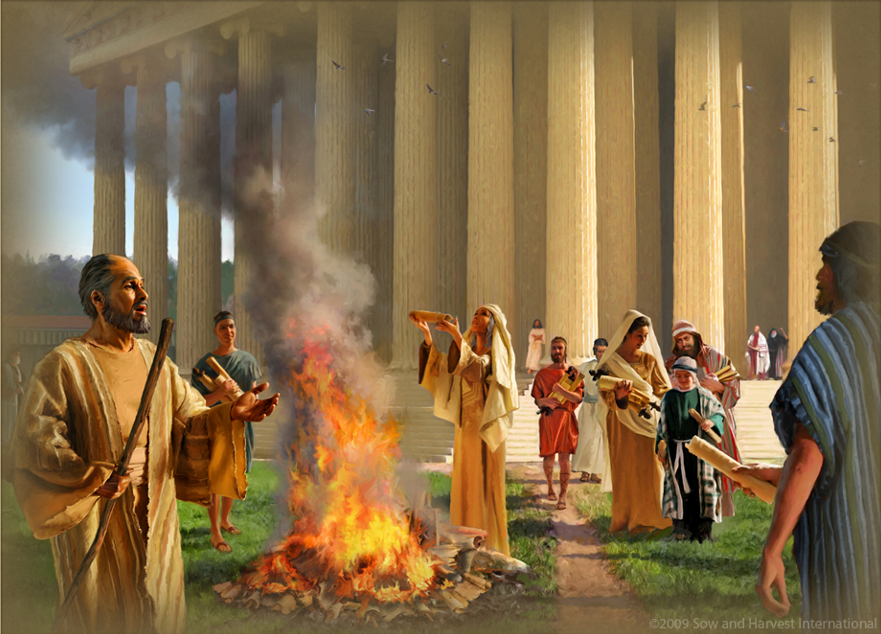 Titus
Equippers (Preparing Elders)
Directors (Leaders)
Disciple-Makers
Discipleship Topics
Salvation
1:5-16
2:1-5
2:6-10
2:11-3:3
3:4-7
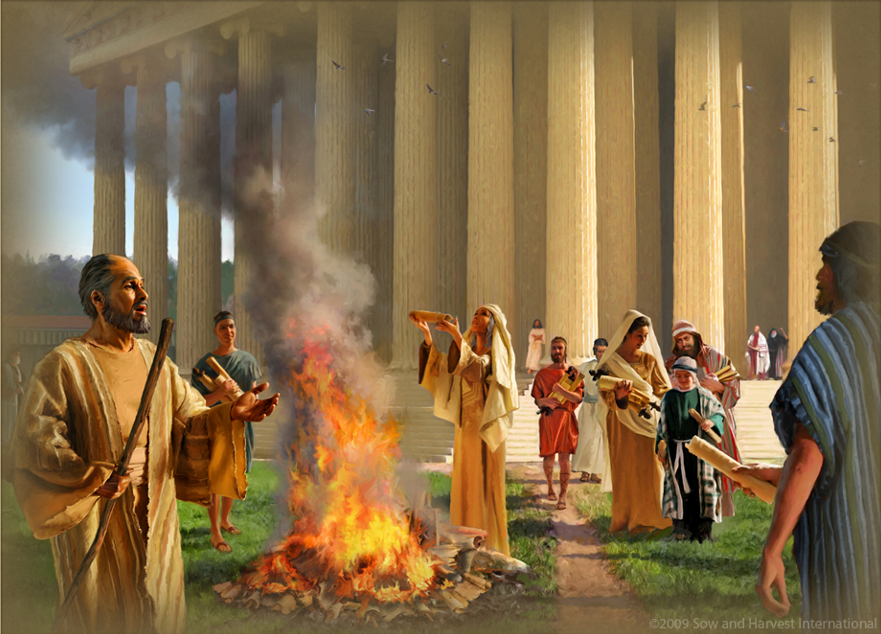 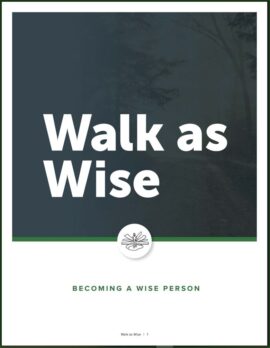 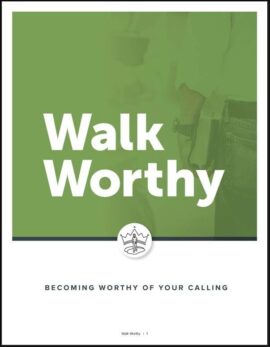 Equippers (Preparing Elders)
Directors (Leaders)
Disciple-Makers
Discipleship Topics
Salvation
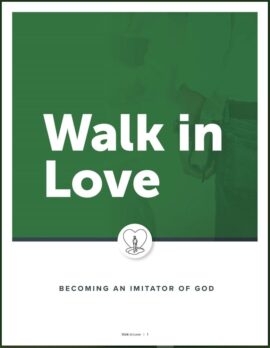 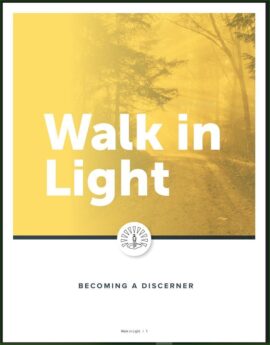 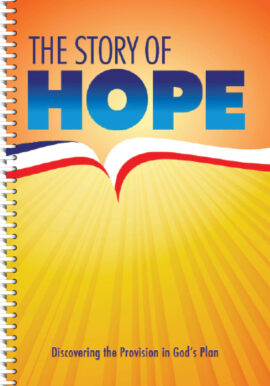 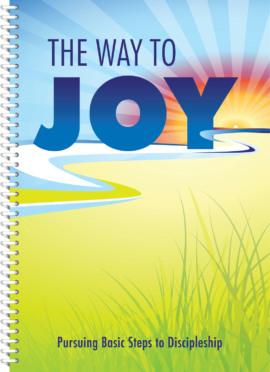 Or another tool
The Disciple’s Upward Walk
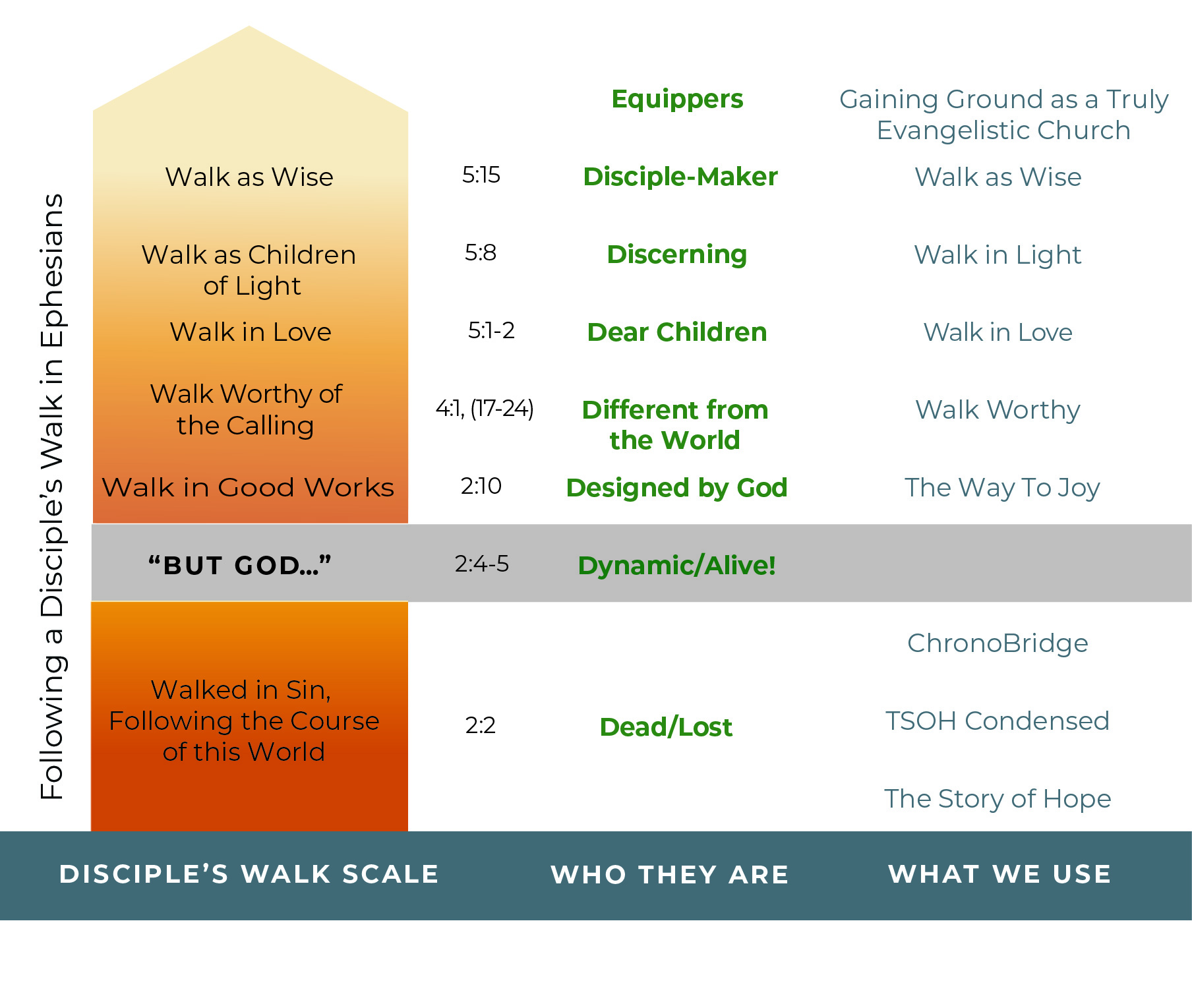 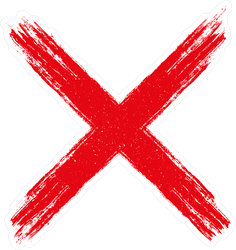 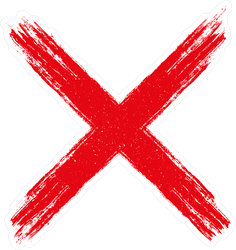 5/26/2025
11
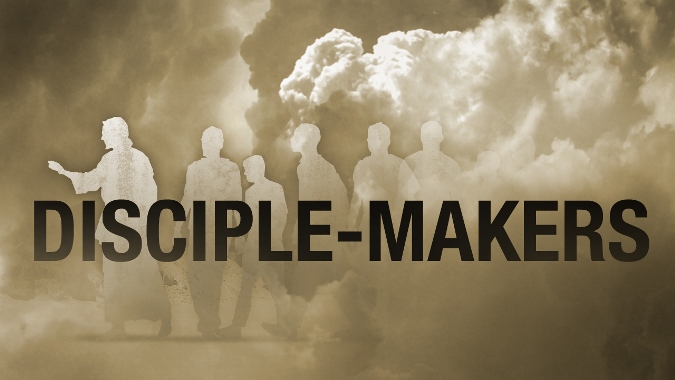 SO, WHAT ARE
(What are we working towards?)
Titus 2:7
One who is a model of good works . . .
One who teaches his/her disciples to do good works.
Titus 3:1-2
Those good works which a disciple-maker teaches his/her disciples to participate in are found in Titus 2:6-10—character traits of a disciple:
Living self-controlled, upright, godly lives/renouncing ungodliness & worldly passions
Living in anticipation of Jesus’ return
Submissive
Obedient
Ready for good works
Courteous/speaking kindly
Living in unity (Avoid controversy and 				             division)
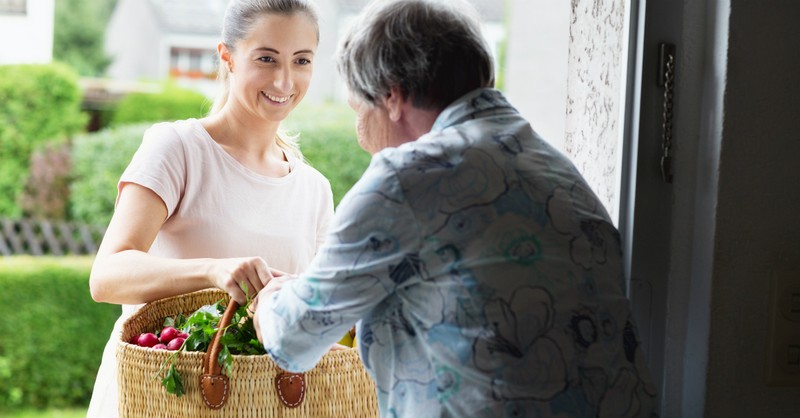 Which of these character traits of a disciple have you worked on or discussed as you were discipled or discipling someone?
Which of these do you feel you need to work on more and/or need more insight?
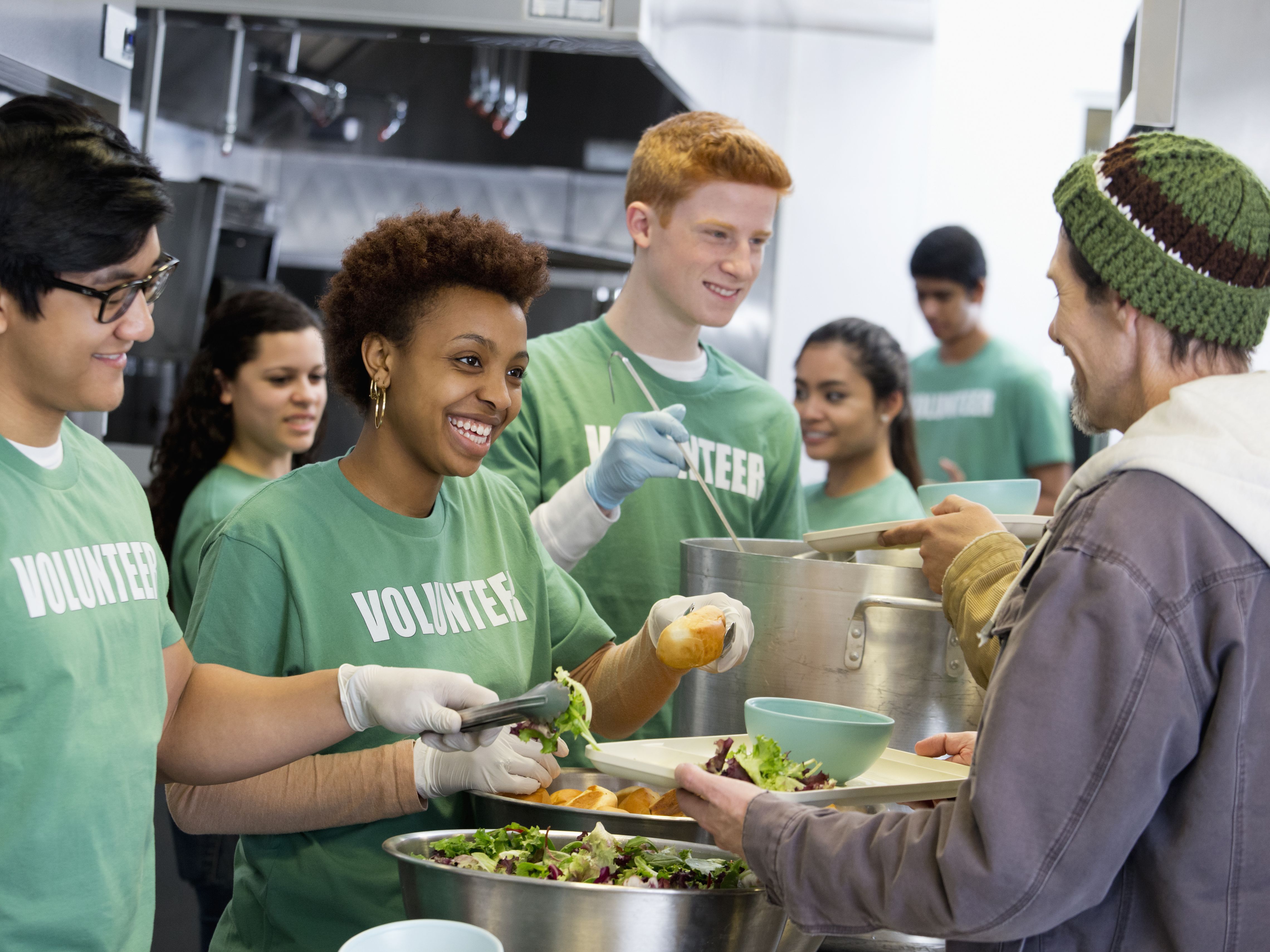 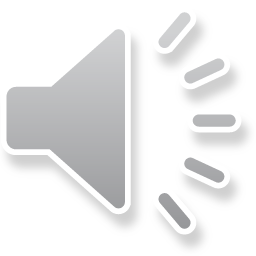 Confession and Assurance
Not by works of righteousness
Which we have done
But according to His mercy, He saved us,
By the washing of regeneration
And renewing of the Holy Spirit,
Which was shed abroad on us abundantly
Through Jesus Christ our Savior
That being justified by His grace
We should be made heirs
According to the hope of eternal life!
Not by works of righteousness
Which we have done
But according to His mercy, He saved us,
By the washing of regeneration
And renewing of the Holy Spirit,
Which was shed abroad on us abundantly
Through Jesus Christ our Savior
That being justified by His grace
We should be made heirs
According to the hope of eternal life!